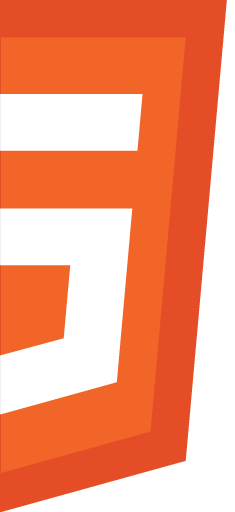 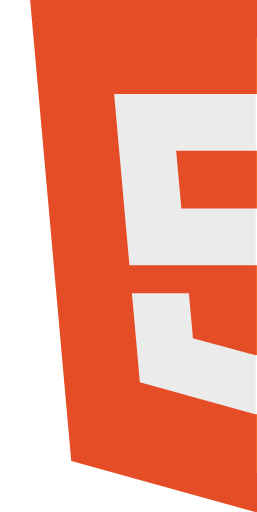 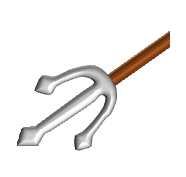 HTML5 and SecurityPart 1 : Basics and XSSHTML5セキュリティ その1 : 基礎編、XSS編
Jun 13 2013
Yosuke HASEGAWA
自己紹介
はせがわようすけ
ネットエージェント株式会社 
株式会社セキュアスカイ・テクノロジー 技術顧問
Microsoft MVP for Consumer Security Oct 2005 - 
http://utf-8.jp/
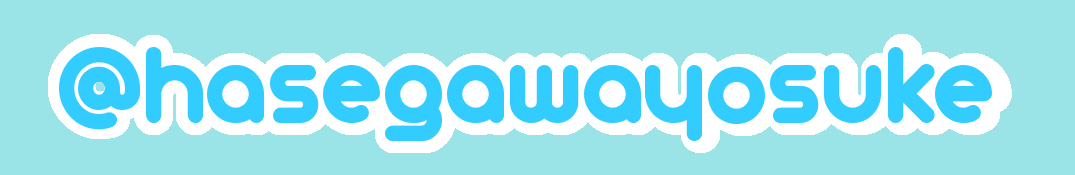 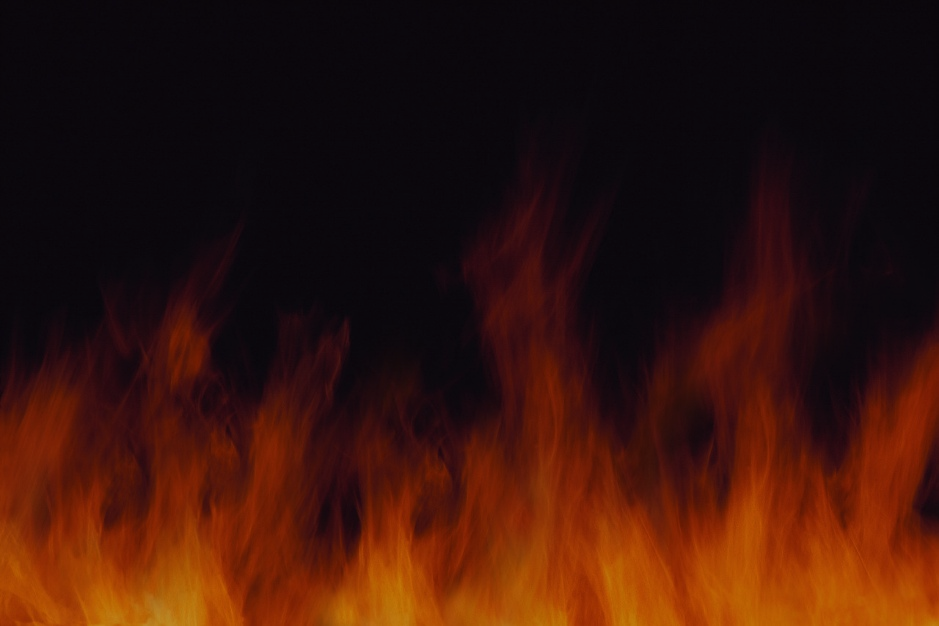 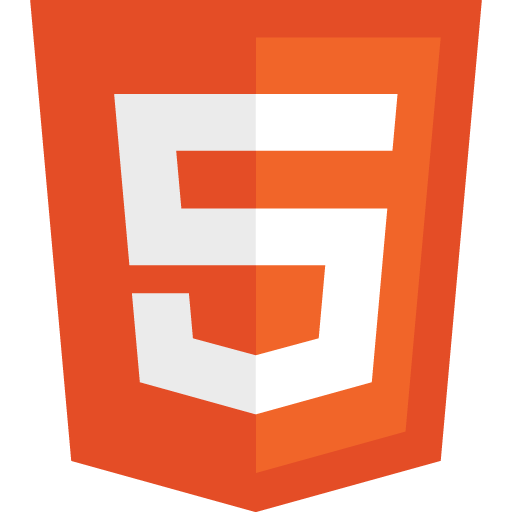 HTML5で増加する脅威
HTML5時代のWebアプリ
次々とリリースされるブラウザ
多数の新しい要素と属性
canvas, video, audio, input…
多数の新しいAPI
Web Sockets, Web Storage, XHR Lv.2…
最適化されたJavaScriptエンジン
高速化された描画エンジン
どのブラウザにどの機能が実装されているのか把握できない
HTML5の新機能
マルチメディアのサポート<video> <audio> <canvas>...
文書構造を表す要素<section> <header> <footer> ...
フォームの拡張<input type="email"> ...
JavaScript APIWeb Workers, WebSocket, File...
その他…
HTML5時代のWebアプリ
HTML5時代のブラウザ
高速化、高機能化
実行コードのブラウザ上へのシフト
ネイティブアプリからWebアプリへ
サーバ側で実行されていた処理がブラウザのJavaScript上へ
攻撃もクライアントサイドへシフト
JavaScript上の問題点の増加
XSSやCSRFなどの比重が増加
HTML5で増加する脅威
XSS
HTML5の新要素によるXSS
JSコード量の増加 – DOM Based XSS
AjaxデータによるXSS
CSRF
XMLHttpRequestで攻撃者有利
オープンリダイレクタ
JavaScriptによるリダイレクトの増加
その他
Ajaxデータからの情報漏えい
APIの使い方の問題
Web Storage、Canvas、WebWorkers…
HTML5で増加する脅威
攻撃もクライアントサイドへシフト
JavaScriptを通じた攻撃の比重が増加
XSSのリスクも増加
“
多くの点から見て、XSS 脆弱性の危険性はバッファ オーバーフローに匹敵します。
”
セキュリティに関するブリーフィング : Web に対する SDL の適用
http://msdn.microsoft.com/ja-jp/magazine/cc794277.aspx
セキュリティコンセプトSOP & CORS
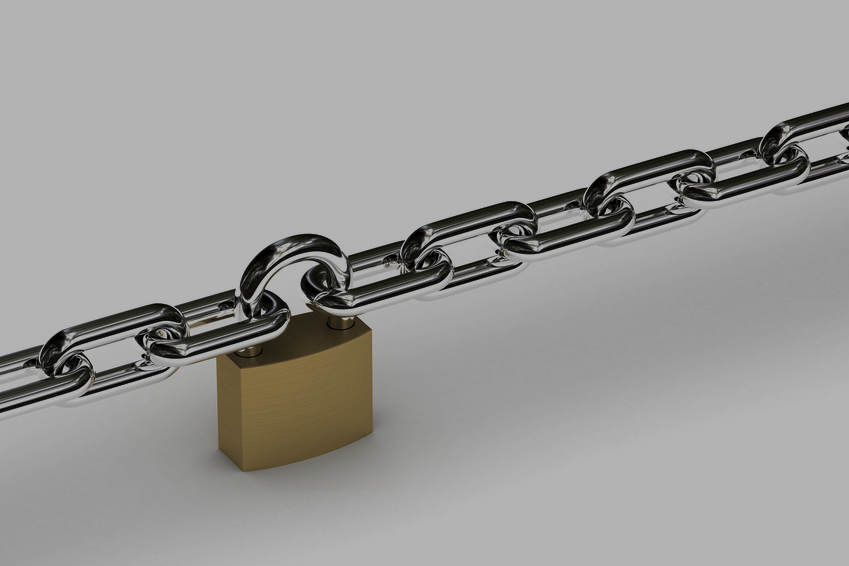 SOP & CORS
近代的なWebにおけるセキュリティ確保のためのコンセプト
SOP - Same-Origin Policy
CORS – Cross-Origin Resource Sharing
Same-Origin Policy
Origin - オリジン
RFC6454 “The Web Origin Concept”
オリジン = スキーム + ホスト + ポート
オリジン = スキーム+ホスト+ポート
スキーム + ホスト + ポート
http://example.jp/
http://example.jp/foo/
http://example.jp:80/bar/
https://example.jp/
file:、data:、javascript:等のスキームは実装依存
オリジン = スキーム+ホスト+ポート
正規化した表現方法
"http://example.jp"
http://example.jp/
http://example.jp/foo
http://example.jp:80/bar/
location.origin - WebKit系ブラウザ
オリジン = スキーム+ホスト+ポート
オリジンに基づく制約
XMLHttpRequest
Web Storage
X-Frame-Options
オリジン以外に基づく制約
Cookie
HTTP Authentication
document.domain
オリジン = スキーム+ホスト+ポート
オリジンに基づく制約
XMLHttpRequest
同一オリジンでない場合は明示的な許可なしにはレスポンスは読めない
Web Storage
オリジン単位で保存。オリジンを超えての読み書きは不可
X-Frame-Options
X-FRAME-OPTIONS:SAMEORIGINによりオリジン単位でフレーム許可
オリジン = スキーム+ホスト+ポート
オリジン以外に基づく制約
Cookie
デフォルトではhttp、httpsで共有される
domain、pathによる指定
HTTP Authentication
ディレクトリ単位で制限
document.domain
document.domainの書き換えにより異なるオリジン間でドキュメントの共有が可能
document.domain
document.domainは書き換え可能





ポート、プロトコルは同一であること 
http://masatokinugawa.l0.cm/2013/02/twitter-vulnerability-2013.html
// parent.example.jp
<iframe src="http://child.example.jp/"></iframe>
...
document.domain = "example.jp";
alert( frames[0].document.body.innerHTML );
// child.example.jp
document.domain = "example.jp";
Same-Origin Policy
Same-Origin Policy
オリジンを境界としてリソースの読み書きを保護する仕組みの総称
新しい機構はSOPで制約
古くからの機構はSOP以外で制約
クロスオリジンでのアクセス
Cross-Origin Resource Sharing
http://www.w3.org/TR/cors/
クロスオリジンでリソースにアクセスするルールを定義
XMLhttpRequest Level 2
<img>,<script>,CSS ... Firefox,Opera,Chrome,Safari
XHR with CORS
// http://base.example.jp/
var xhr = new XMLHttpRequest();
xhr.open( "GET", "http://another.example.jp/", true );
xhr.onreadystatechange = function(){ ... };
xhr.send( null );
GET / HTTP/1.1
Host: another.example.jp
User-Agent: Mozilla/5.0 (Windows NT 6.1)... 
Origin: http://base.example.jp
HTTP/1.1 200 OK
Date: Tue, 28 Feb 2013 12:34:56 GMT
Access-Control-Allow-Origin: http://example.jp
Content-Type: text/html; charset=utf-8
...
XHR with CORS
// http://base.example.jp/
var xhr = new XMLHttpRequest();
xhr.open( "GET", "http://another.example.jp/", true );
xhr.withCredentials = true;
xhr.onreadystatechange = function(){ ... };
xhr.send( null );
GET / HTTP/1.1
Host: another.example.jp
User-Agent: Mozilla/5.0 (Windows NT 6.1)...
Cookie: sessionid=135A2387BC12EE0F 
Origin: http://base.example.jp
HTTP/1.1 200 OK
Date: Tue, 28 Feb 2013 12:34:56 GMT
Access-Control-Allow-Origin: http://example.jp
Content-Type: text/html; charset=utf-8
...
<img>,<script>,CSS with CORS
// http://base.example.jp/
<img src="http://another.example.jp/takahiro.jpg"
    crossorigin="anonymous">
GET /takahiro.jpg HTTP/1.1
Host: another.example.jp
User-Agent: Mozilla/5.0 (Windows NT 6.1)...
Origin: http://base.example.jp
HTTP/1.1 200 OK
Date: Tue, 28 Feb 2013 12:34:56 GMT
Access-Control-Allow-Origin: http://example.jp
Content-Type: image/jpeg
...
Originがつき、Cookieは送信されない
Canvas経由で読み取り可能になる
<img>,<script>,CSS with CORS
// http://base.example.jp/
<img src="http://another.example.jp/takahiro.jpg"
    crossorigin="use-credentials">
GET /takahiro.jpg HTTP/1.1
Host: another.example.jp
User-Agent: Mozilla/5.0 (Windows NT 6.1)...
Cookie: sessionid=135A2387BC12EE0F 
Origin: http://base.example.jp
HTTP/1.1 200 OK
Date: Tue, 28 Feb 2013 12:34:56 GMT
Access-Control-Allow-Origin: http://example.jp
Content-Type: image/jpeg
...
Canvas経由で読み取り可能になる
Access-Control-Allow-Origin
Access-Control-Allow-Origin: *
誰からでも読み取り可能




機密情報を含むコンテンツの場合、罠ページからも読み取られれてしまう！
HTTP/1.1 200 OK
Date: Tue, 28 Feb 2013 12:34:56 GMT
Access-Control-Allow-Origin: *
Content-Type: text/html
...
ここまでのまとめ
オリジン
スキーム、ホスト、ポートの組み合わせ
SOP – Same-Origin Policy
オリジンを境界としてリソースの読み書きを保護する仕組みの総称
CORS – Cross-Origin Resource Sharing
オリジンを超えてリソースを共有するためのルール
ブラウザを狙う攻撃はSOP回避の受動的攻撃
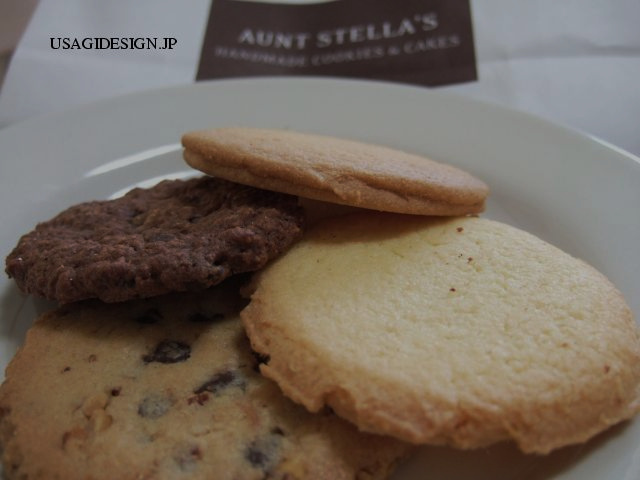 XSS with HTML5 elms
HTML5の新要素によるXSS
これまでの間違ったXSS対策
危険そうな要素を検出<script> <object> <iframe>
onXXX、hrefなどの名称の属性を検出<div onmouseover=alert(1)><img src=# onerror=alert(1)><a href="javascript:alert(1)>
これまで仮にこの方法で網羅できていたとしても…
HTML5の新要素によるXSS
HTML5で多数の要素、属性、イベントが導入<input autofocus pattern="..."><video onplay="...">
HTML5の新要素によるXSS
いわゆる「ブラックリスト」での対応に漏れ

そもそもブラックリスト方式は無理がある
「HTML生成時にエスケープ」の原則
HTML5と関係なくXSSを防げる
<form>
 <button formaction="javascript:alert(1)">X
 </button>	
//http://html5sec.org/#72
DOM based XSS
DOM based XSS
JavaScriptが引き起こすXSS
サーバ側のHTML生成時には問題なし
JavaScriptによるHTMLレンダリング時の問題




JavaScriptの利用に合わせて増加
//http://example.jp/#<script>alert(1)</script>
div.innerHTML = location.hash.substring(1);
DOM based XSS
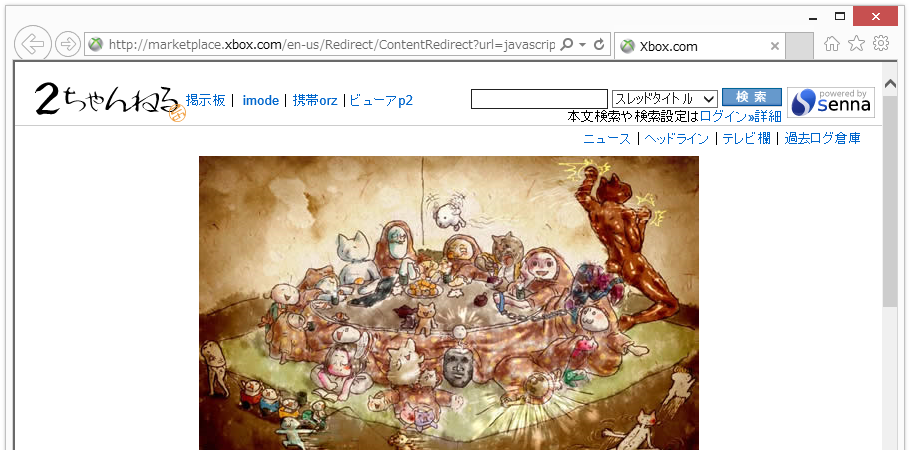 DOM based XSS
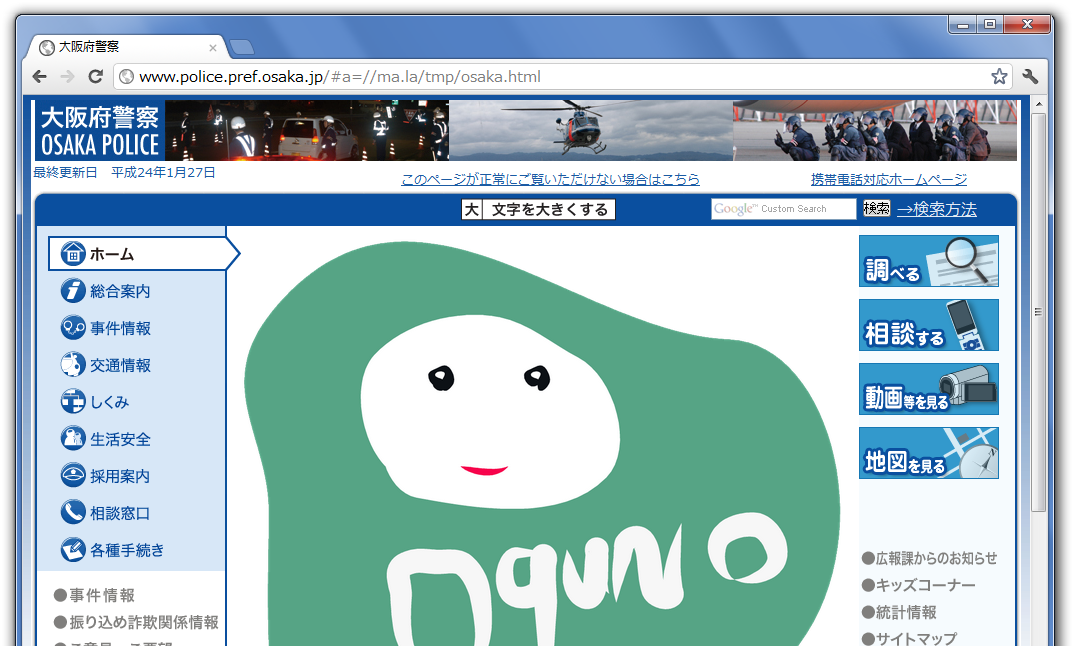 DOM Based XSS
ブラウザのXSSフィルタを通過することが多い
location.hash内の実行コードはサーバ側にログが残らない



history.pushStateでアドレスバー書き換え
技術のあるユーザでもXSSに気づきにくい
//http://example.jp/#<script>alert(1)</script>
div.innerHTML = location.hash.substring(1);
DOM Based XSS
IE6のlocation.searchは壊れている
URLの#よりうしろの?以降がlocation.searchに設定される



XSSの実行コードがサーバ側に送信されず、ログに残らない
//http://example.jp/#?<img/src=""onerror=alert(1)>
div.innerHTML = location.search.substring(1);
DOM based XSS
DOM based XSSは増えている
JavaScriptの大規模化に伴い増加
サーバ側での対策と原則は同じ
HTML生成時にエスケープ
URL生成時はhttp(s)のみ
CSS backgroundImage等への代入やイベントハンドラの動的生成は避ける
DOM based XSS
HTML生成時にエスケープ




むしろtextNodeを使おう!
div.innerHTML = s.replace( /&/g, "&amp;" )
   .replace( /</g, "&lt;" )
   .replace( />/g, "&gt;" )
   .replace( /"/g, "&quot;" )
   .replace( /'/g, "&#x27;" );
div.appendChild( 
    document.createTextElement( s ) 
);
DOM based XSS
URL生成時はhttp(s)のみ
// bad code
div.innerHTML = '<a href="' + url + '">' + url + '</a>';
if( url.match( /^https?:\/\// ) ){
    var elm = docuement.createElement( "a" );
    elm.appendChild( document.createTextNode( url ) );
    elm.setAttribute( "href", url );
    div.appendChild( elm );   
}
DOM based XSS
URL生成時はhttp(s)のみ
リダイレクト時はオープンリダイレクタを発生させないよう同一ホストに制限
var base =
   location.protocol + "//" + location.host + "/";
if( url.substring( 0, base.length ) == base ){
    location.href = url;
}
DOM based XSS
URLの確認は実はめんどうくさい。
詳細は「めんどうくさいWebセキュリティ」参照
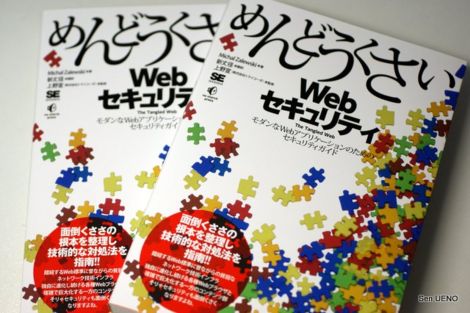 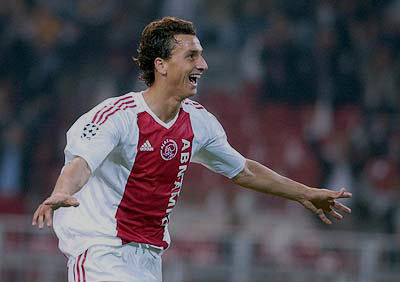 XSS with Ajax data
XSS with Ajax data
Ajaxデータを利用したXSS
Ajaxでやり取りされるデータ(JSON,text, csv etc..)を直接ブラウザ上で開いたときにXSS
IEのContent-Type無視に起因
XSS with Ajax data
IEのContent-Type無視
HTMLではないものがHTMLに昇格してXSS
例えばtext/plain
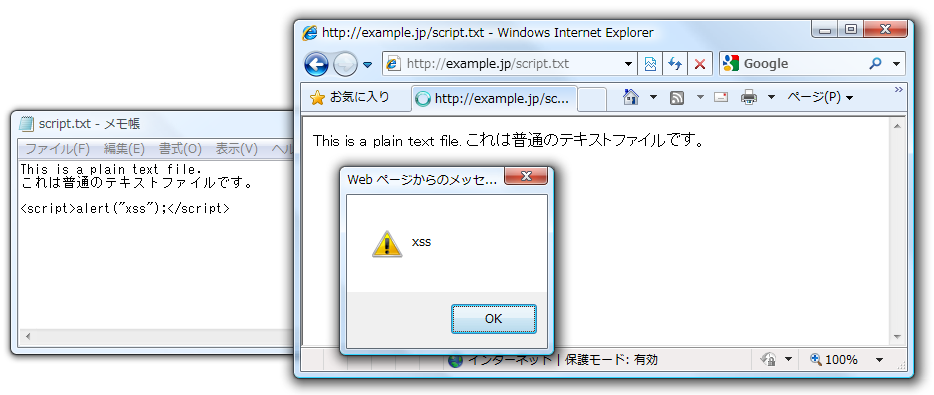 XSS with Ajax data
IEは最終的に「ファイルタイプ」に基づいてコンテンツを処理する
Content-Type 以外にも様々な要因からファイルタイプを決定
文書化されていない複雑なメカニズム

「ファイルのダウンロードダイアログで表示されるファイル名の命名規則」http://support.microsoft.com/kb/436153/jaファイルタイプ決定のメカニズム解明に近づく唯一のドキュメント
XSS with Ajax data
ファイルタイプの決定因子
"Content-Type" HTTPレスポンスヘッダ
"X-Content-Type-Option" HTTPレスポンスヘッダ
Windowsレジストリにおける関連付け
IEの設定:"拡張子ではなく、内容によってファイルを開く"
URL自身
コンテンツそのもの
IEにおけるファイルタイプ決定のメカニズム
Content-Typeがレジストリに登録されている?   [ HKEY_CLASSES_ROOT\MIME\Database\Content Type ]
Y
N
ファイルタイプを仮決定
IE8+ && "X-Content-Type-Options:nosniff"?
Y
N
Y
外部プラグイン/アプリが必要?
ダウンロード
プラグインを起動またはダウンロード
N
Y
IE8+ && "X-Content-Type-Options:nosniff"?
仮決定したファイルタイプを使用
N
有効
「拡張子ではなく、内容によってファイルを開く」設定値
コンテンツをsniffしファイルタイプを決定
無効
仮決定したファイルタイプを使用
URLの拡張子が ".cgi" または ".exe" または "/" ?    e.g. http://utf-8.jp/a.cgi?abcd, http://utf-8.jp/foo/
Y
N
QUERY_STRINGからファイルタイプを
仮決定
URLの拡張子からファイルタイプを
仮決定
外部プラグイン/アプリが必要?
外部プラグイン/アプリが必要?
N
Y
N
Y
プラグインを起動
またはダウンロード
コンテンツをsniffし
ファイルタイプを決定
コンテンツをsniffし
ファイルタイプを決定
プラグインを起動
またはダウンロード
46
※これ以外にも例外的な挙動が多数あり
Yosuke HASEGAWA http://utf-8.jp/
XSS with Ajax data
ファイルタイプ決定のメカニズムは、とにかく複雑すぎる！
そもそも例外的な挙動が多い
いつのまにか挙動が変化していることも多い
Microsoft自身も挙動を把握しきれていないのでは
XSS with Ajax data
XSS実例https://www.microsoft.com/en-us/homepage/  bimapping.js/a.html?v=<script>alert(1)</script>&k...
HTTP/1.1 200 OK
Content-Type: text/javascript; charset=utf-8
Date: Wed, 22 Jun 2011 13:53:37 GMT
Content-Length: 2092

var <script>alert(1)</script>={"Webtrends":{"enabled":true,"settings":{"interactiontype":{"0":true,"1":true,"2":true,"3":true,"4":true,"5":true,"6":true,"7":true,"8":true,"9":true,"10":true,"11":true,"12":true,"13"....
"text/javascript" はレジストリに未登録
XSS with Ajax data
XSS実例
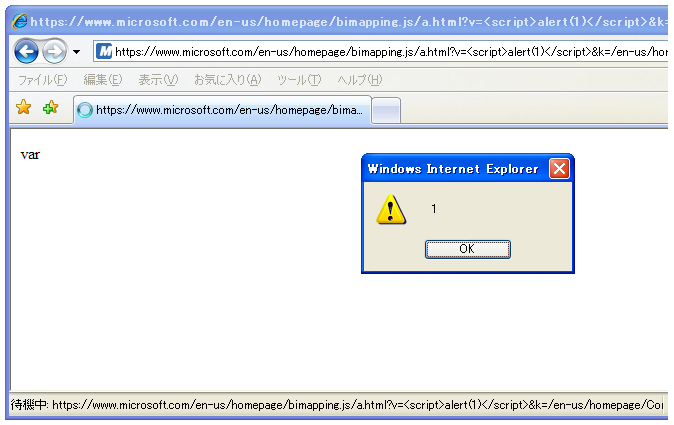 XSS with Ajax data
AjaxコンテンツによるXSSは以下のような状況で発生しやすい
JSON - JSON文字列内{"text" :"<script>..." }
JSONP - callback名 http://example.com/?callback=<script>...
text, CSV - そもそもエスケープできない
XSS with Ajax data
対策
X-Content-Type-Options: nosniffヘッダIE8以上で有効、非HTMLをHTMLへ昇格させない
XMLHttpRequest以外からのアクセスを弾くX-Request-Withリクエストヘッダを付与

※両方とも対応しておくほうがよい
XSS with Ajax data
X-Content-Type-Options: nosniff
コンテンツ内の "sniff" を行わなくなる
IE8+で有効
レスポンスヘッダに以下をつける

原則、全てのコンテンツにつけておくべき。
X-Content-Type-Options: nosniff
XSS with Ajax data
XMLHttpRequest以外からのアクセスを弾く
Ajaxデータは通常、XHRからのリクエストを想定している
XHR以外からアクセスさせないことでXSSおよび盗み見を防ぐことができる
XSS with Ajax data
XMLHttpRequest以外からのアクセスを弾く
リクエストヘッダに特定文字列を入れる
var xhr = new XMLHttpRequest();
xhr.open("GET", "http://example.jp/",true);
xhr.onreadystatechange = function(){ ... };
xhr.setRequestHeader("X-Request-With",     "XMLHttpRequest");
xhr.send( null );
jQuery、prototype.js だと X-Request-With は自動挿入される
XSS with Ajax data
XMLHttpRequest以外からのアクセスを弾く
リクエストヘッダに特定文字列を入れる
GET http://example.jp/foo.json HTTP/1.1
Host: example.jp
Connection: keep-alive
X-Request-With: XMLHttpRequest
User-Agent: Mozilla/5.0 (Windows NT 6.0; rv:8.0)
jQuery、prototype.js だと X-Request-With は自動挿入される
まとめConclusion
XSS beyond HTML5
XSSの増加
HTML5の新要素によるXSS
JSコード量の増加 – DOM Based XSS
AjaxデータによるXSS
XSS beyond HTML5
対策は従来と大きくは変わらない
「HTML生成時にエスケープ」の原則
URL生成時はhttp(s)スキームのみ許可
X-Content-Type-Optionsはとにかく付けておけ
攻撃可能な箇所は増える
新しいHTML要素、属性、イベント
JSコード量の増加
Ajax使用量の増加
質問タイムQuestion ?
質問
hasegawa@utf-8.jp
hasegawa@netagent.co.jp

@hasegawayosuke

http://utf-8.jp/
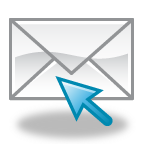 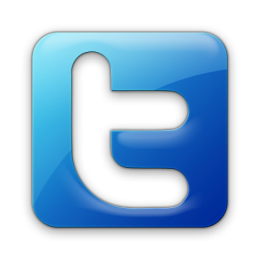 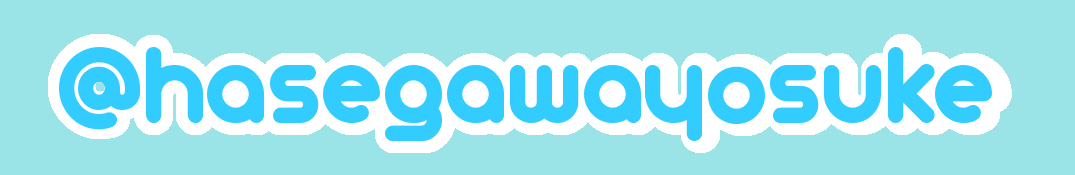